športni dan
Igra
V gozdu sem se 
zabaval  tako da
sem  skakal po 
štorih.
Ravnotežje
Hodil sem po ozki 
Smreki in med tem meditirav.
Živali
Na poti smo srečali 
kukavico  srno ter
mrtvega  močerada
zgradbe
Med potjo sem z
sestro Ano naletev na lovsko opazovalnico.
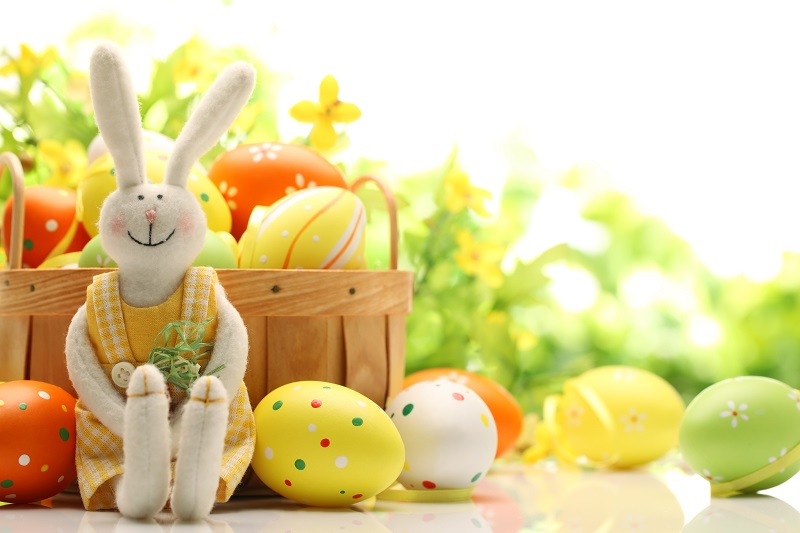 konec
Upam da ste uživali  Miha.